BIOGEOCHEMICAL CYCLES
BIOGEOCHEMICAL CYCLES 

The cycling of chemical elements from the biotic to environment and back to the living organisms is called biogeochemicals

Are pathways where chemicals circulate through the biotic and abiotic components of an ecosystem

Are essential to the living organisms as food for their survival and for metabolic life processes and these cycles are also known as nutrient cycles
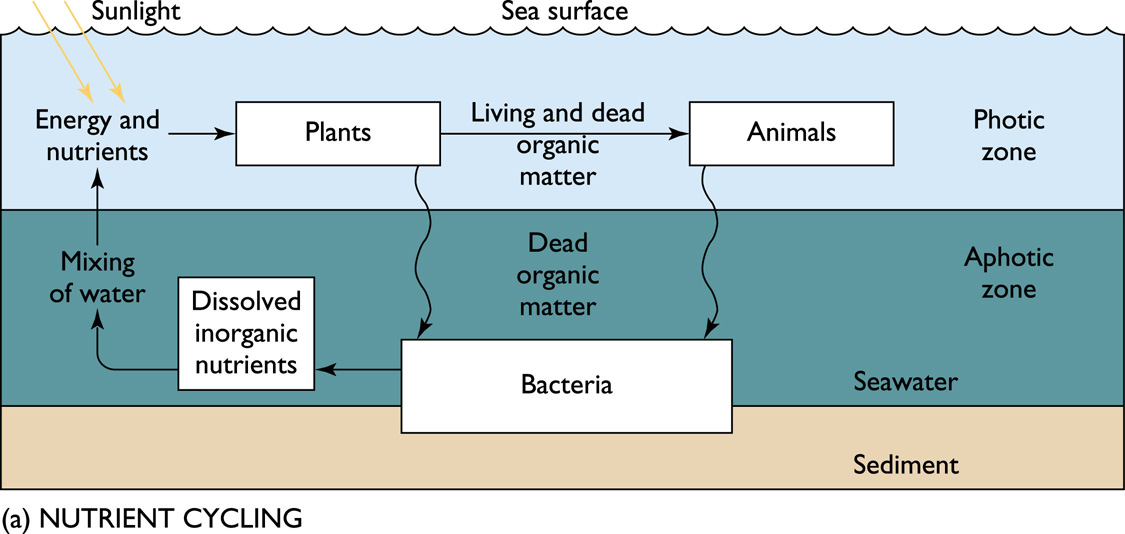 Minerals or inorganic elements required for the growth and development of living organisms circulate from the non-living to the living and back to the non-living components of the ecosystem (Source Flint, M.L and Gouveia, P. 2001)

The biogeochemical cycles superimposed on the various components of the ecosystem; movement of materials in cyclic manner, and that of energy in unidirectional i.e. non-cyclic manner
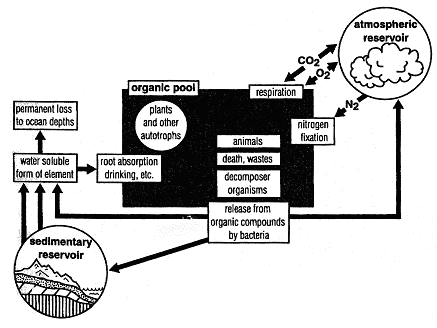 Two phases of Biogeochemical cycle - biotic phase and the abiotic phase



Biotic phase - the chemicals flow through the living components



Abiotic phase - the chemicals flow through the non-living components of the ecosystem



The biogeochemicals are of two types viz., gaseous cycles and sedimentary cycles or mineral cycles
In a gaseous cycle, elements move through the atmosphere - main reservoirs are the atmosphere and the ocean


In a sedimentary cycle, elements move from land to water to sediment


For the mineral elements, main reservoirs are the soil and sedimentary rocks i.e.  Earth’s crust


Gaseous cycles:  These include the oxygen cycle, carbon cycle and nitrogen cycle


Sedimentary cycles: These include phosphorous and sulphur cycles
FEATURES OF CYCLES
 
Law of conservation of matter
 
Matter cannot be created nor destroyed in any chemical reaction. It can only be transformed from one form to another

Cycle - A shows the reusing of certain elements and compounds (e.g. water, carbon, oxygen, nitrogen, phosphorus) in different forms in ecosystems
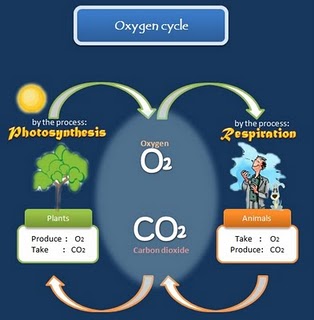 WATER CYCLE
The sun provides the heat energy required for the cycle to continue

The oceans and rivers are the main reservoirs of water

Water evaporates into the atmosphere

Water condenses into droplets in the clouds

As the water droplets in clouds enlarge, water falls to earth in the form of rain, snow or hail. - Water is lost through the leaves of plants ('trees perspiring')
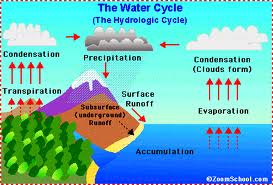 CARBON AND OXYGEN CYCLES
Carbon occurs in all living organisms in the forms of carbon dioxide, carbohydrates (sugars and starches), proteins and fats

Oxygen occurs in all living organisms in the forms of oxygen gas, water, carbon dioxide, carbohydrates, proteins and fats

Photosynthesis and respiration helps in cycle of oxygen and carbon dioxide in nature
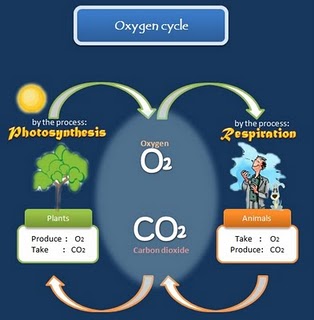 CYCLING OF ORGANIC NUTRIENTS

Organic matter  is that matter has derived from living organisms, capable of decay, or the product of decay and composed of organic compounds. 


Basic structures are created from cellulose, tannin, phenol, lignin etc, along with other various proteins, lipids and sugars


It is very important in the movement of nutrients in the environment and plays an important role in water retention on the surface of the planet


These two processes help to ensure the continuance of life on the earth
The nutrient cycle
Nutrients from the physical environment into living organisms and subsequently is recycled back to the physical environment

The important cycles - the  carbon cycle,  the nitrogen cycle, the oxygen cycle, the phosphorus cycle,  the sulfur cycle and the water cycle

Carbon, nitrogen and phosphorus cycles are known to limit the productivity of the aquatic systems and other elements are not considered as limiting the productivity in aquatic systems
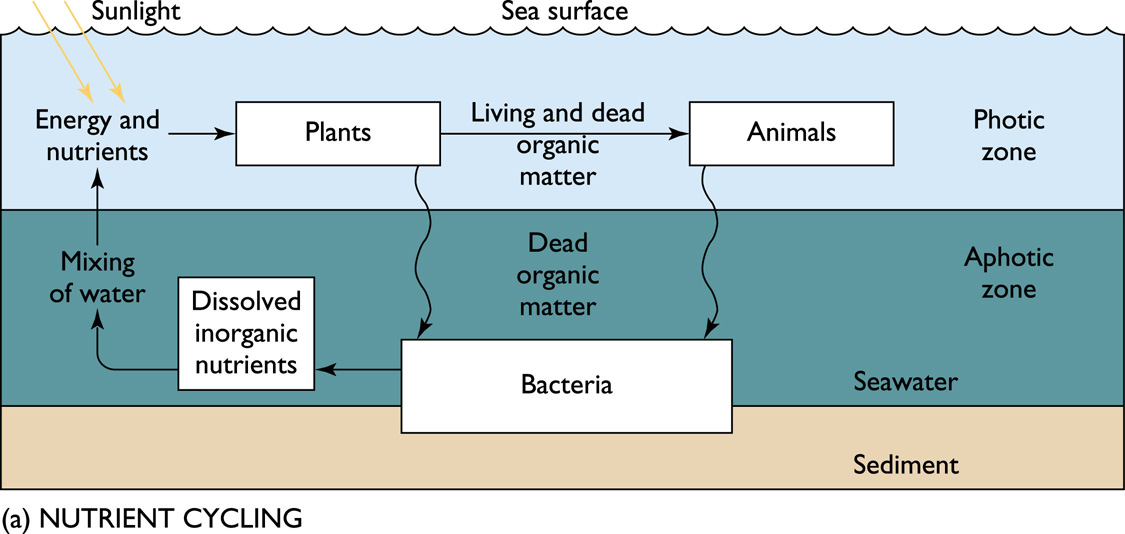 Carbon - present as carbohydrates, fats, proteins and nucleic acids

Atmosphere -CO2 - 0.03 - 0.04 %

Cycling of carbon through a path of atmosphere, lithosphere, hydrosphere and biosphere is called the carbon cycle

The aquatic carbon cycle is concerned with the movements of carbon through marine ecosystems 

Terrestrial carbon cycle is concerned with the movement of carbon through terrestrial ecosystems
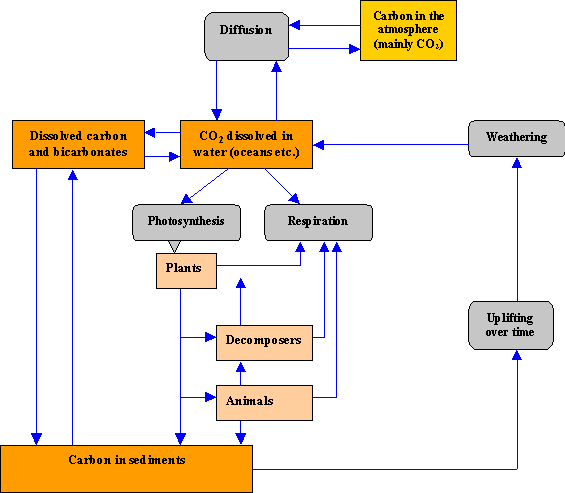 The process of oxygen generation is called photosynthesis



During photosynthesis, plants and other producers transfer carbon dioxide and water into complex carbohydrates, such as glucose, under the influence of sunlight



The oxygen that is produced during photosynthesis will sustain heterotrophic life forms or consumers, such as animals and most micro organisms
Carbon dioxide is released back into the atmosphere during respiration of consumers, which breaks down glucose and other complex organic compounds and converts the carbon back to carbon dioxide for reuse by plants



Carbon that is used by producers, consumers and decomposers cycles fairly rapidly through air, water and biota



But carbon can also be stored as biomass in the roots of trees and other organic matter in soil and ocean sediments for many decades



This carbon is released back into the atmosphere by decomposition
In the aquatic ecosystems, carbon dioxide can be stored in rocks, skeletons of living organisms, particularly corals and molluscs in the seas and sediments



Carbon dioxide that is present in water will be present as either carbonate or bicarbonate ions



These ions are an important part of natural buffers that prevent the water from becoming too acidic or too basic



When the sun warms up the water, carbonate and bicarbonate ions will be returned to the atmosphere as carbon dioxide
Nitrogen - 80 percent of the atmosphere - major storage pool 

Some of these gases are converted in the soil and water to ammonia (NH3), ammonium (NH4+) or many other nitrogen compounds

In the absence of chemical fertilizers, living  organisms fix nitrogen  and the process is known as nitrogen fixation

Biological nitrogen fixation is mediated by special nitrogen-fixing bacteria and algae - live on nodules on the roots of legumes
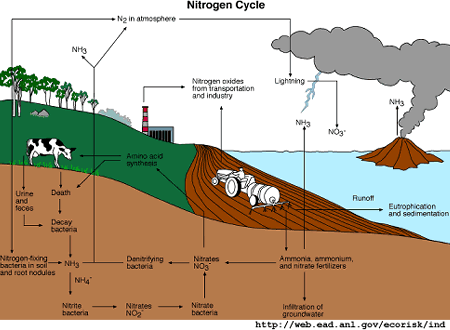 In freshwater and in marine systems, cyanobacteria fix nitrogen



Fixed nitrogen in follow two different pathways



It can be oxidized for energy in a process called nitrification 



Or assimilated by an organism into its biomass in a process called ammonia assimilation
Plants use fixed nitrogen into their tissues - root systems



The plants use it to manufacture amino acids and convert it into proteins



Nitrogen fixed as proteins in the bodies of living organisms, eventually returns via the nitrogen cycle to its original form of nitrogen gas in the air



Denitrification starts when plants containing the fixed nitrogen are either eaten or die
Fixed nitrogen products in dead plants, animal bodies and animal excreta encounter denitrifying bacteria that undo the work done by the nitrogen-fixing bacteria



Nitrogen is the end-product of denitrification




Nitrous oxide (N2O) is also produced in smaller quantities (upto ten percent) and the free nitrogen released into the atmosphere
Phosphorus cycle
 Phosphorus is an important and necessary chemical for both plants and animals as it is an essential constituent of DNA, RNA, fats such as phospholipids, bones and teeth of animals

Phosphates are also a critical component of ATP, the cellular energy carrier as they serve as an energy ‘release' for organisms to use in building proteins or contacting muscles

Like calcium, phosphorus is important to vertebrates; in the human body, 80% of phosphorous is found in teeth and bones
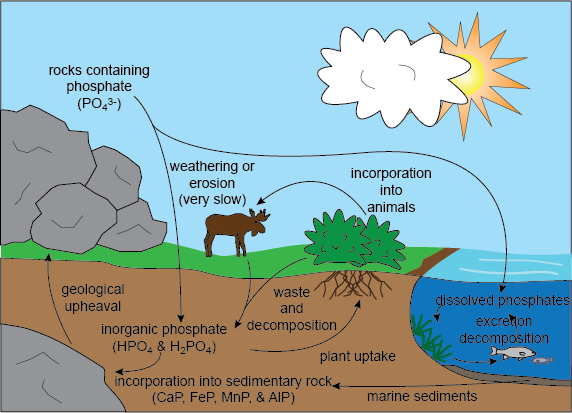 Phosphorus circulates through water, the earth's crust, and living organisms

Not present in the atmosphere 

Enter food chains following the slow weathering of phosphate rock deposits

Phosphorus - main limiting factor for plant growth in most soils and aquatic ecosystems

Animals obtain phosphorus by eating plants and/or herbivores
Dead organisms and animal wastes return phosphorus to the soil, to streams and eventually to ocean floors as rock deposits



People disrupt the phosphorus cycle by mining large amounts of phosphate rock for fertilizers and detergents and through runoff of such substances plus animal waste and sewage into aquatic ecosystems
Sulphur - components that make up proteins and vitamins

Proteins consist of amino acids that contain sulphur atoms

Important for the functioning of proteins and enzymes in plants, and in animals that depend upon plants for sulphur
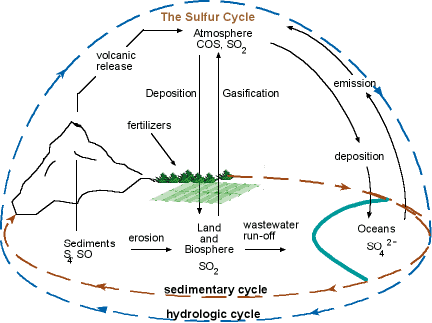 Most of the earth's sulphur is tied up in rocks and salts or buried deep in the ocean in oceanic sediments


Sulphur – in atmosphere through both natural and human sources



Natural recourses - instance volcanic eruptions, bacterial processes, evaporation from water, or decaying organisms


Human activity - industrial processes - sulphur dioxide (SO2) and hydrogen sulphide (H2S) gases are emitted on a wide scale
Sulphur dioxide - enters the atmosphere - react with oxygen – produce sulphur trioxide gas (SO3), or with other chemicals in the atmosphere, to produce sulphur salts



Sulphur dioxide - react with water to produce sulphuric acid (H2SO4)




Sulphuric acid may also be produced from dimethylsulphide, which is emitted to the atmosphere by plankton species